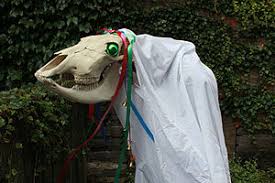 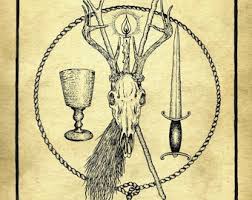 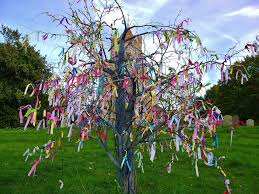 Folk Deitiesof the British Isles
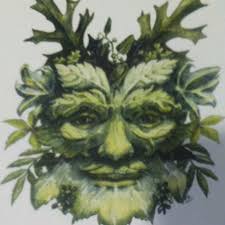 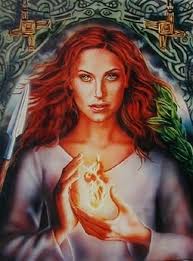 A.C. Fisher Aldag
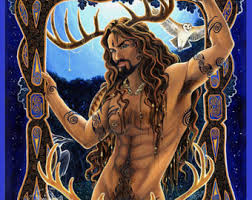 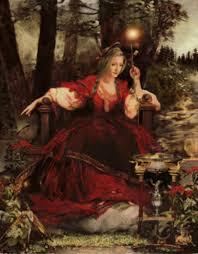 What is now:
* England
(Breizh) Brittany – north coast of France
Cornwall
Ireland
Isle of Man
Scotland
Wales (Cymru)
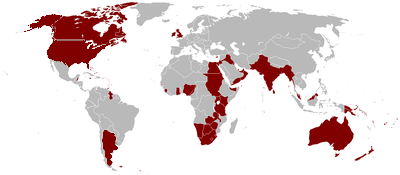 
Where? 
Influenced every place in 
RED
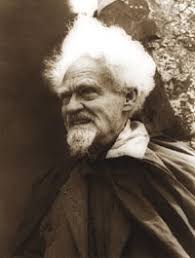 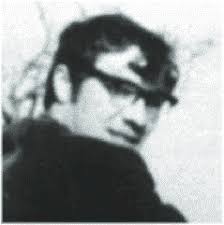 Influenced Gerald Gardner &
Robert Cochrane
Not found (much) in written literature
Powerful
Probably immortal
Found in –
Art
Toponymns (place names
Holiday celebrations
Rituals
What is a Folk Deity?
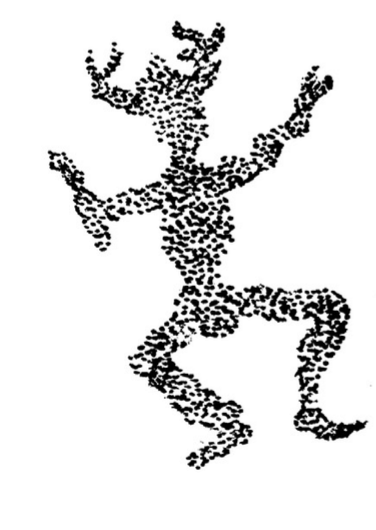 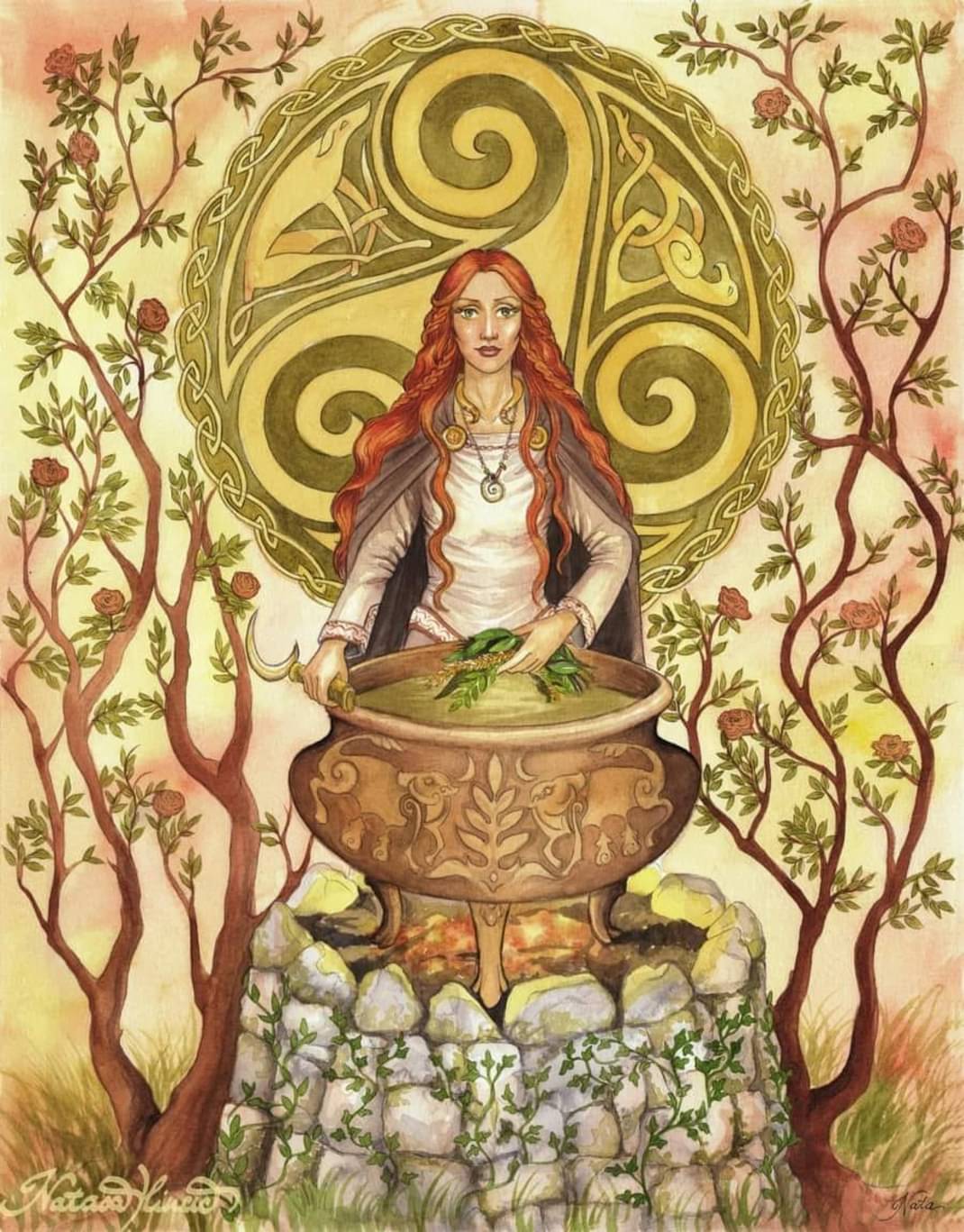 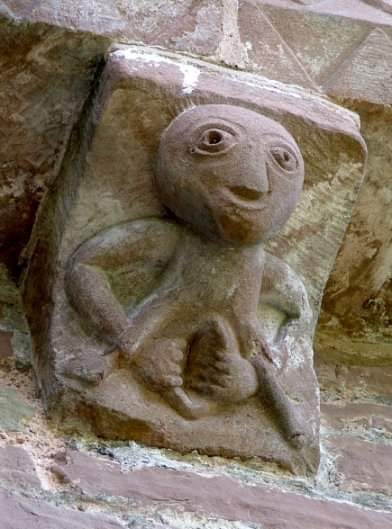 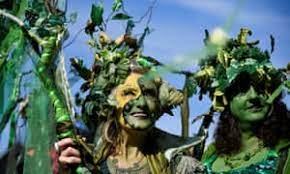 Christian first – then Pagan?
Pagan first – then Christian?
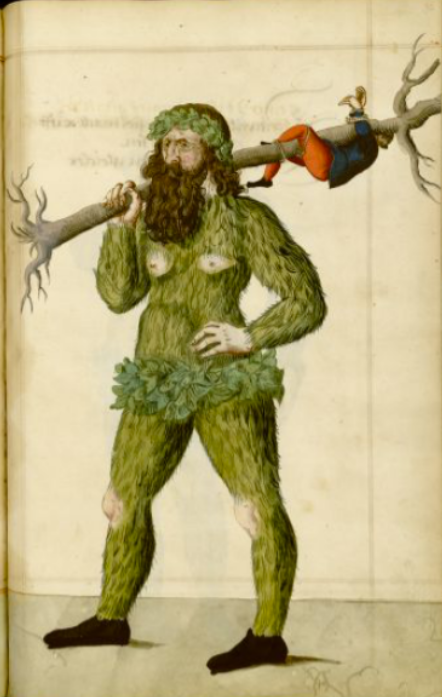 Evolution:

Hunt God /				 Birth Goddess
	   Agriculture				Love
	   Commerce / Wealth		Motherhood
	   Smithcraft
	   Death
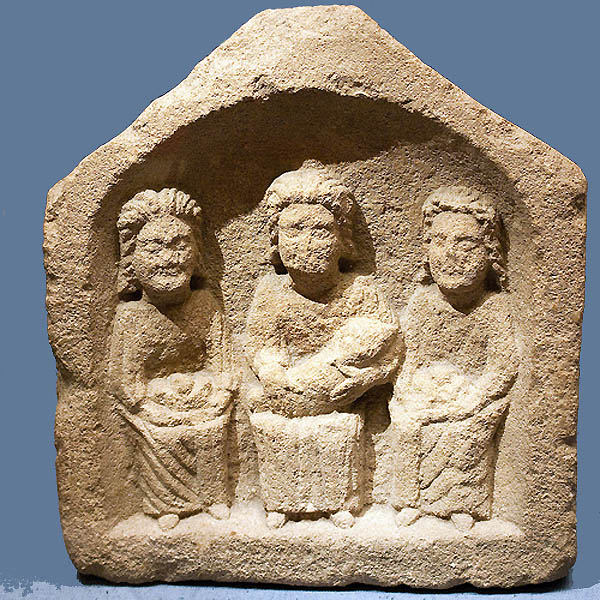 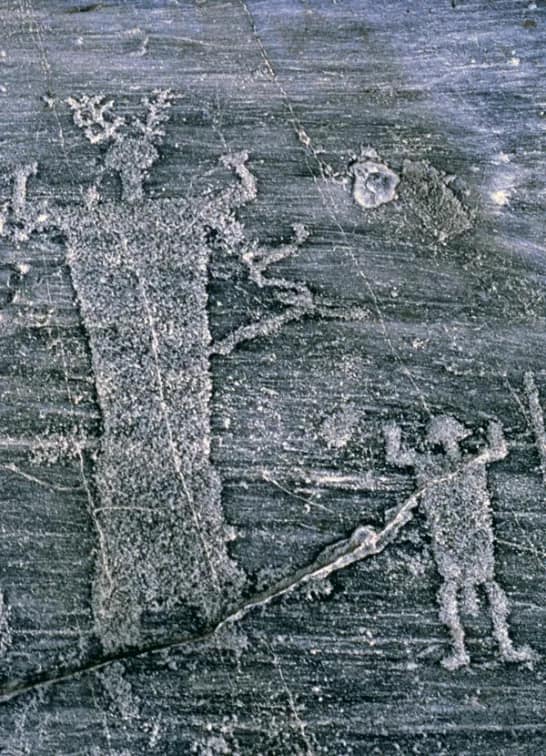 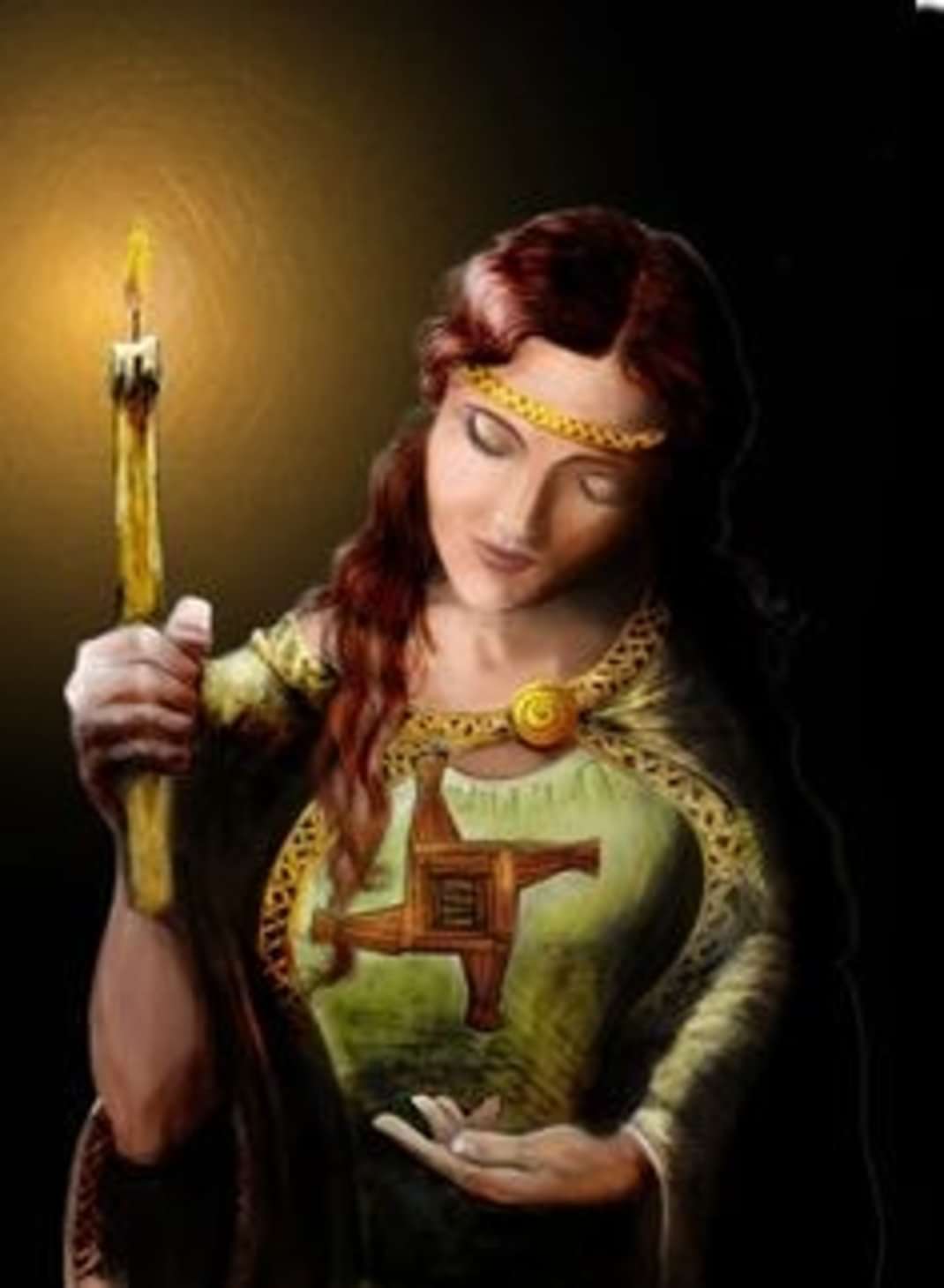 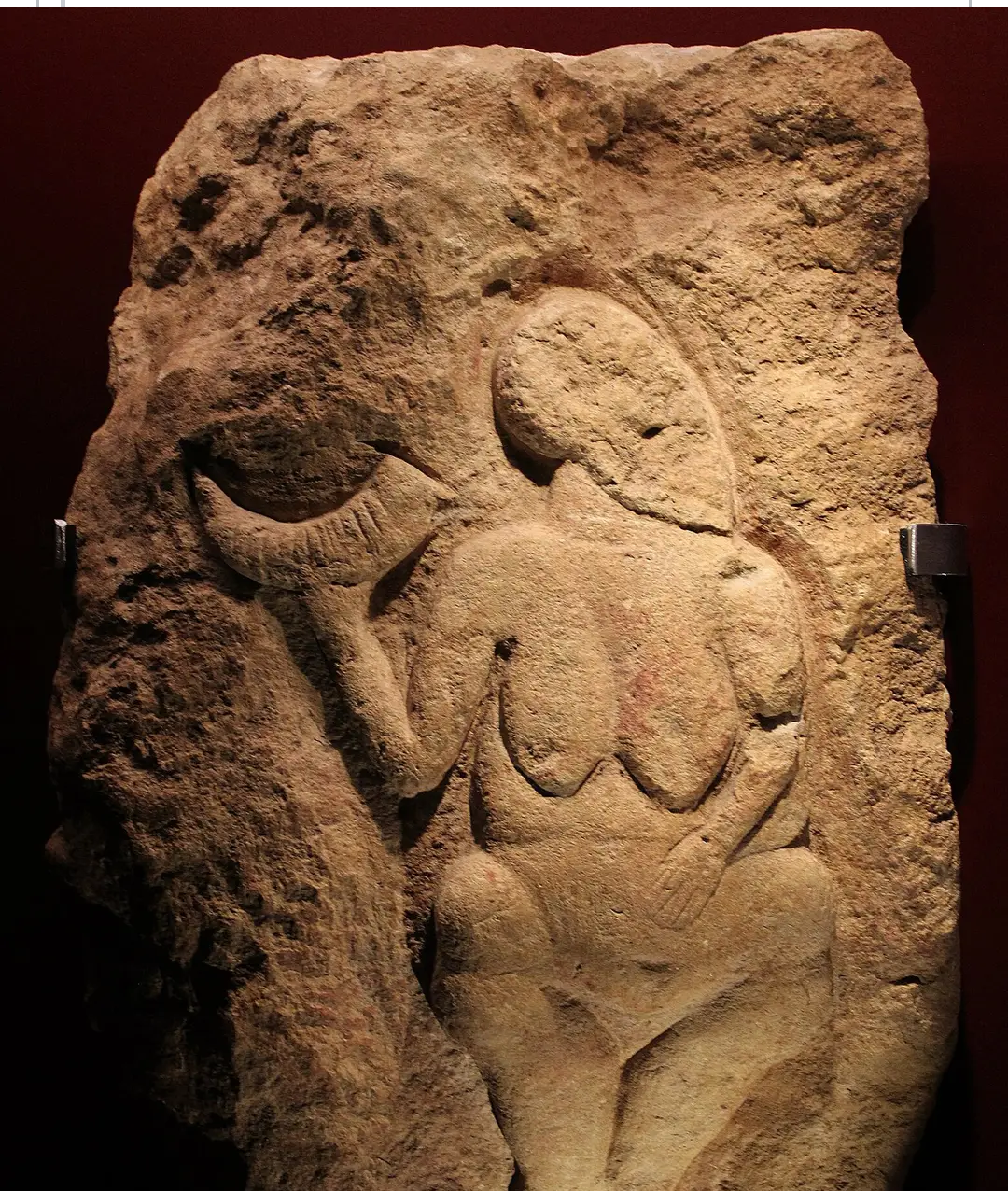 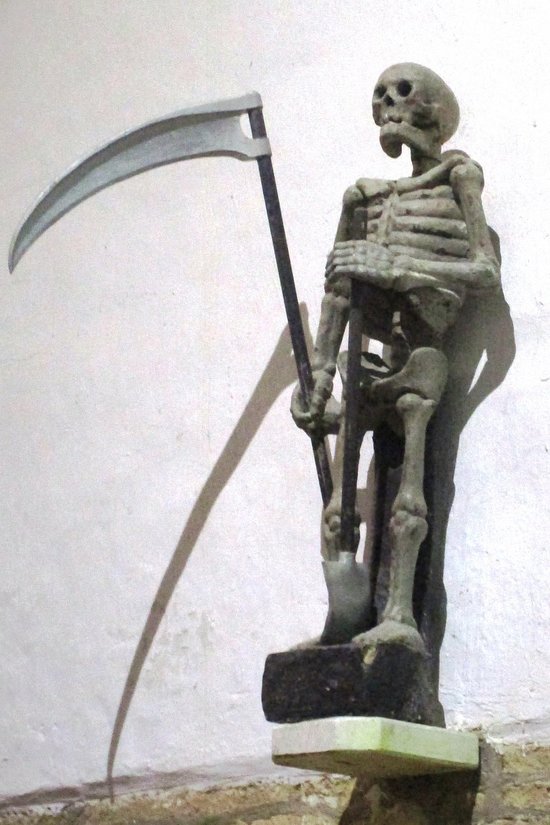 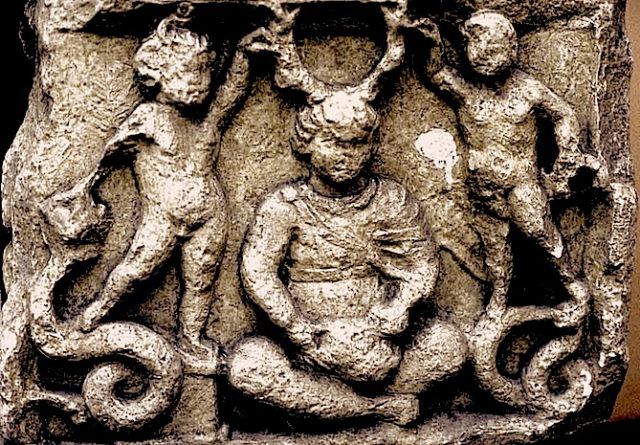 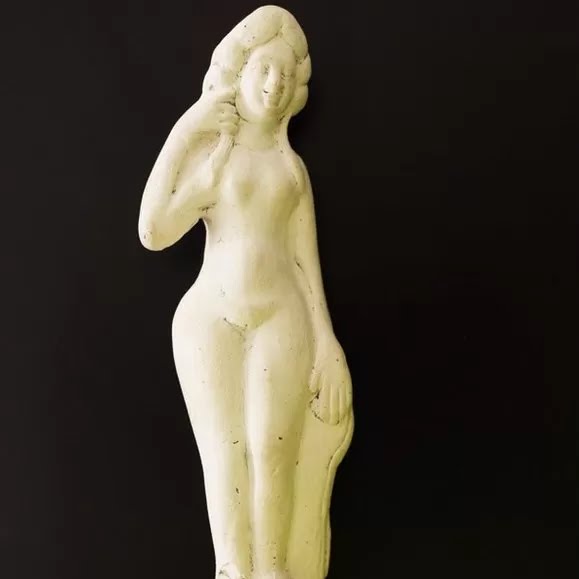 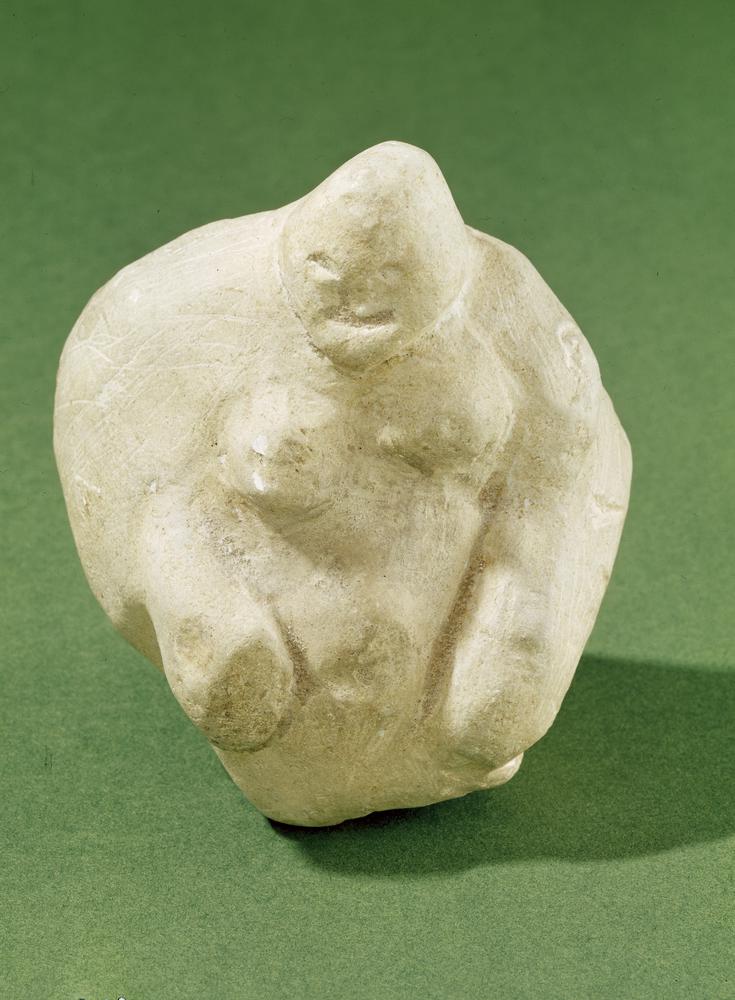 Goddesses
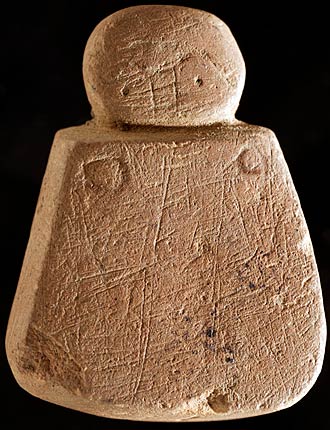 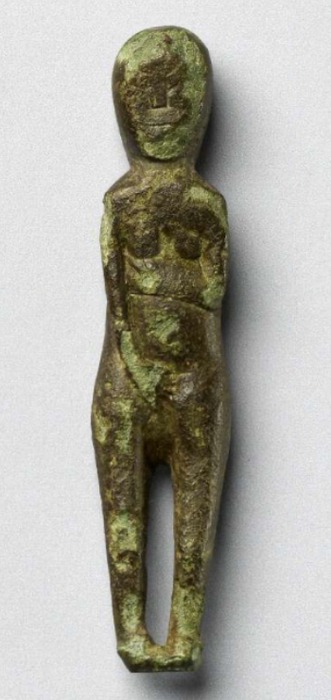 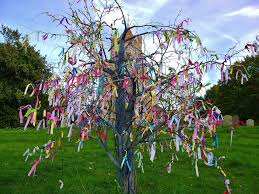 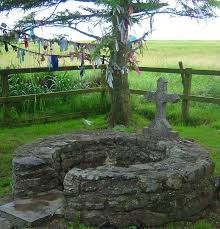 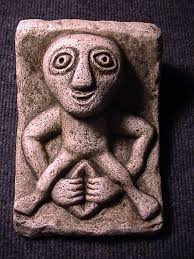 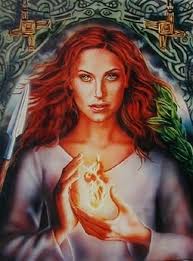 More Goddesses
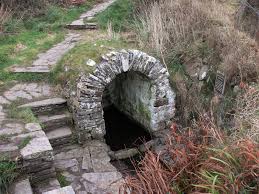 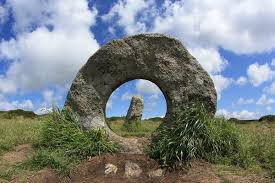 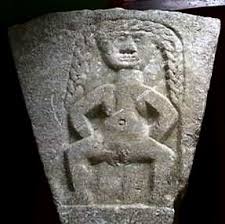 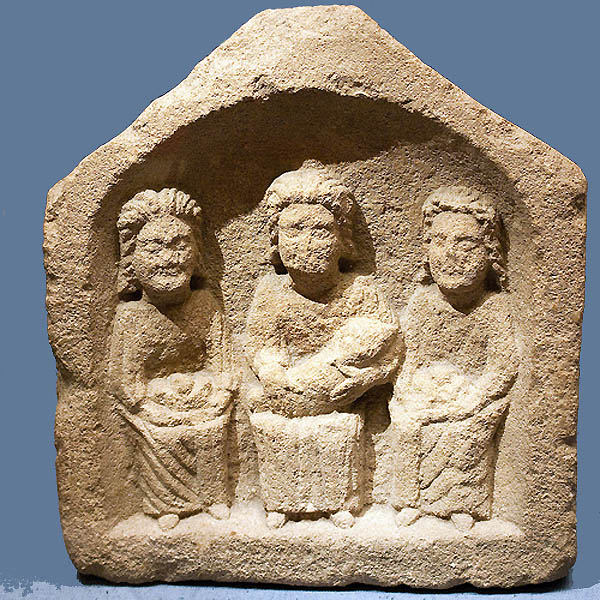 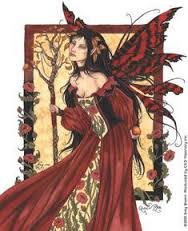 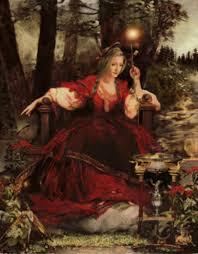 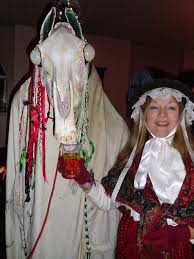 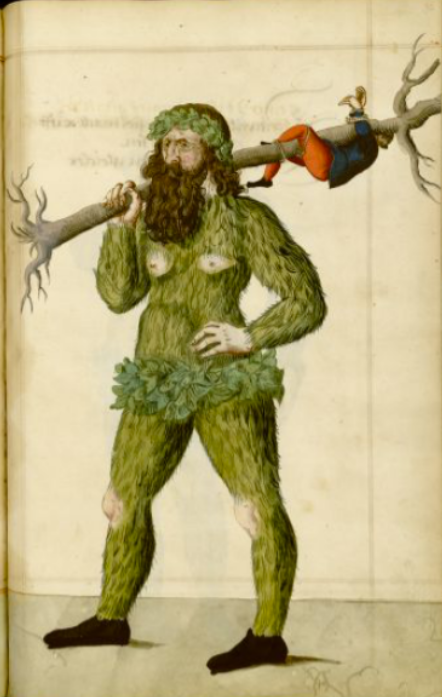 Hunt God  Commerce & Agriculture
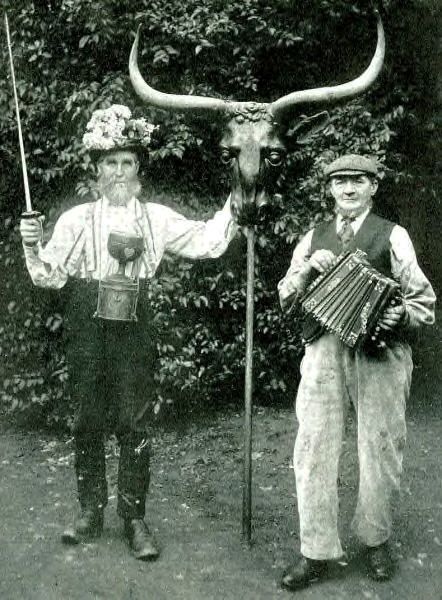 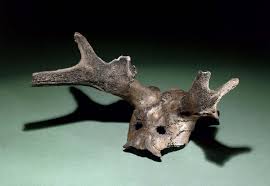 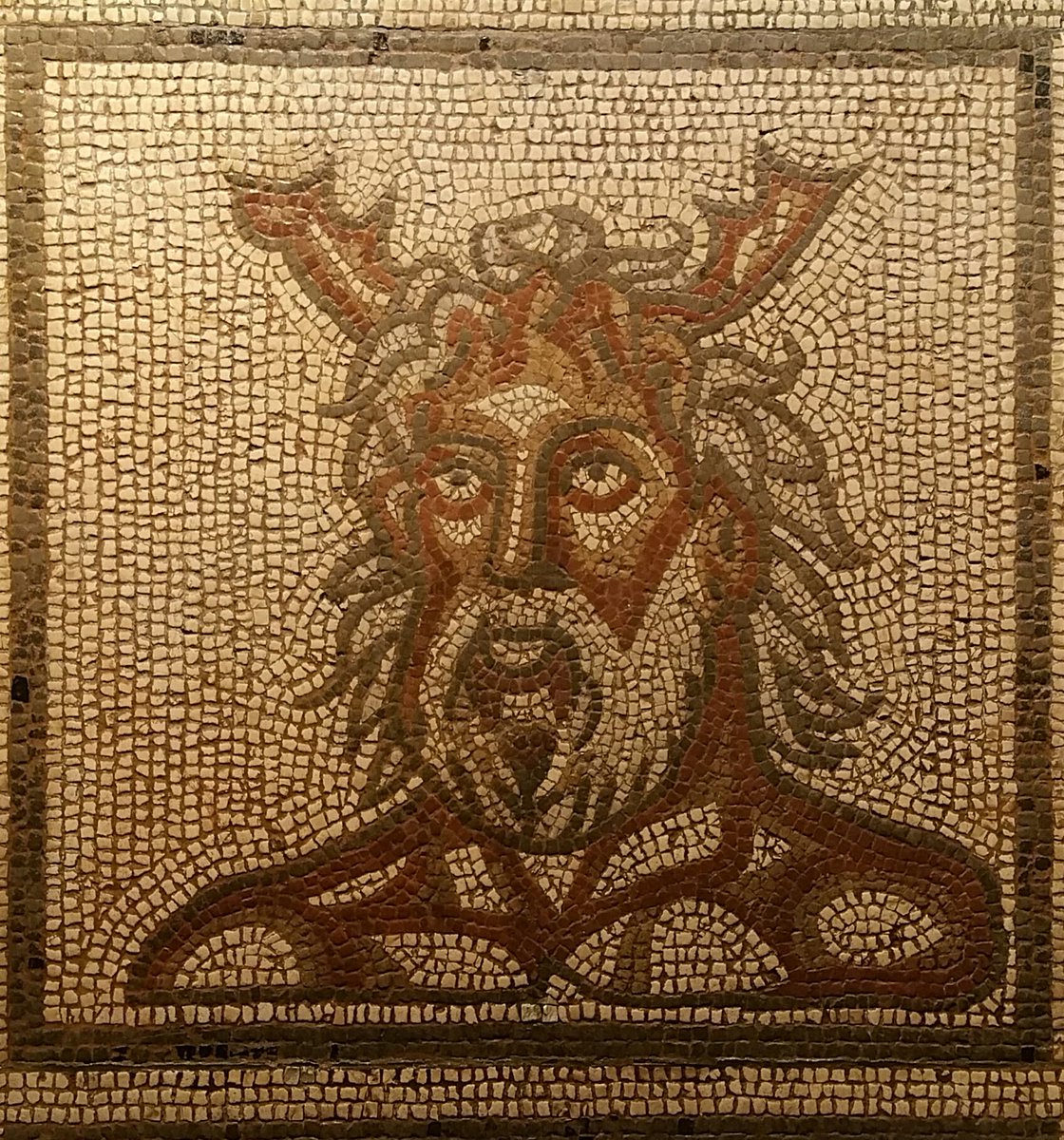 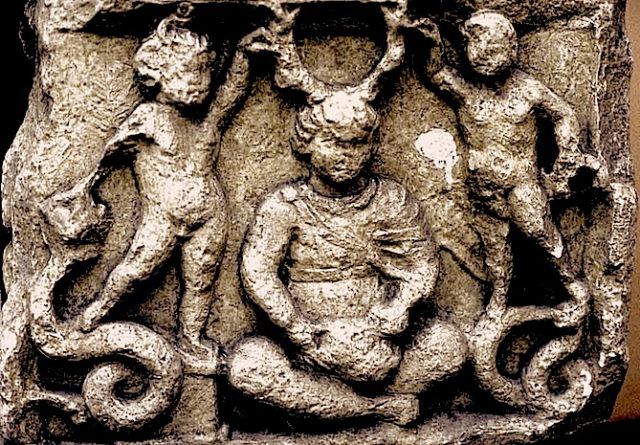 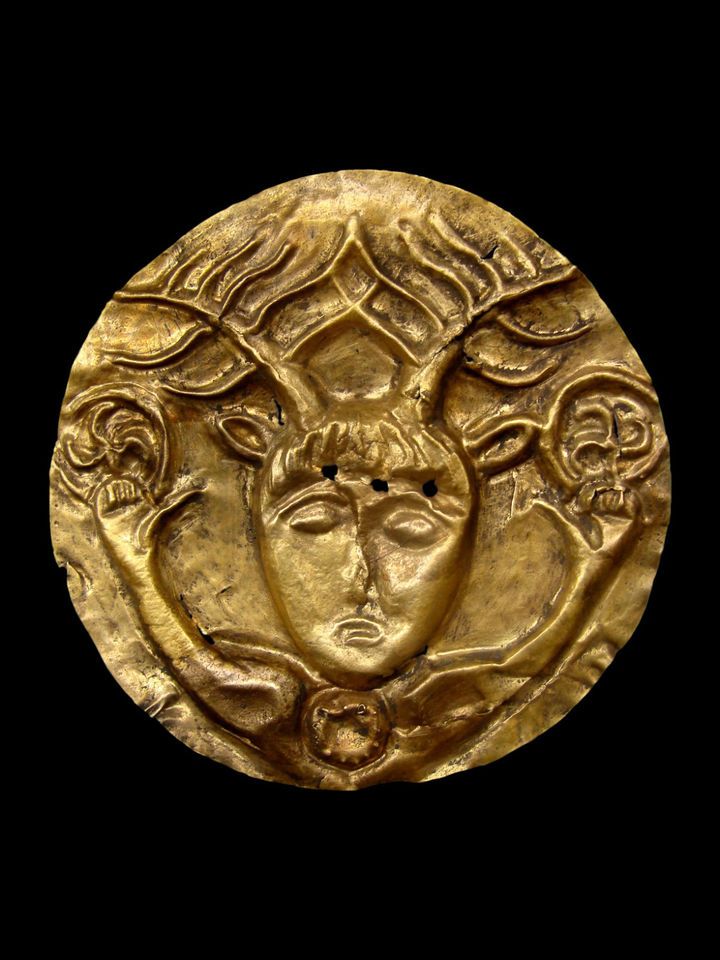 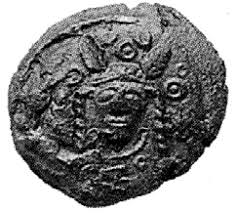 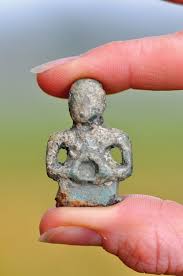 Hunt God  Death God
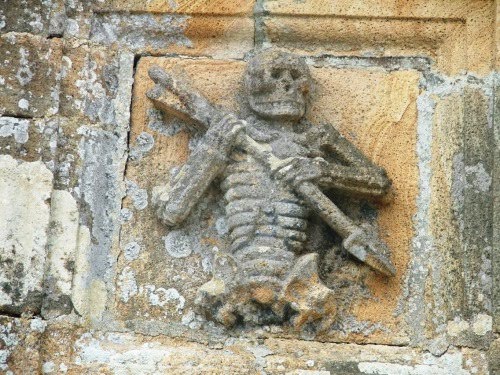 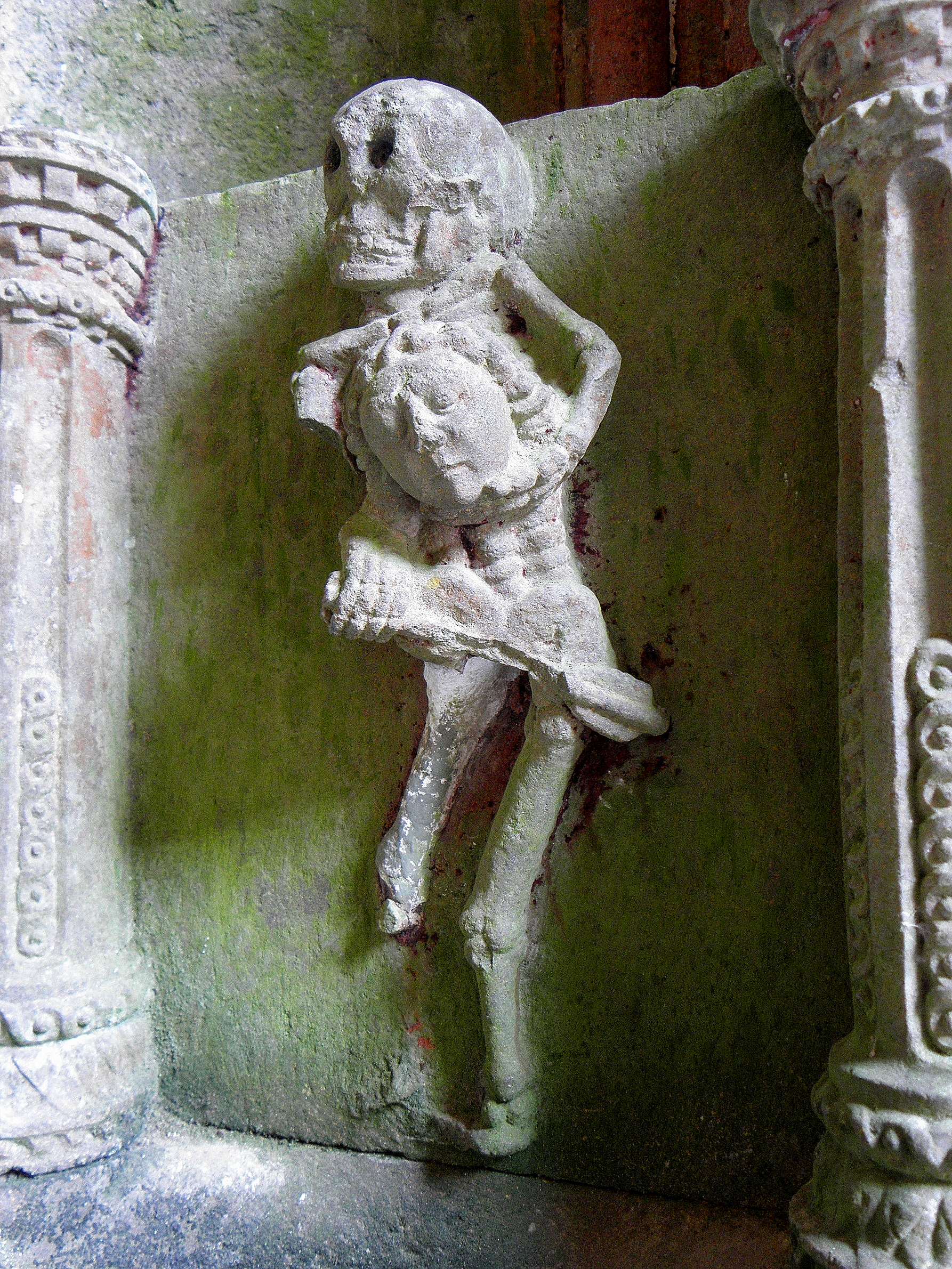 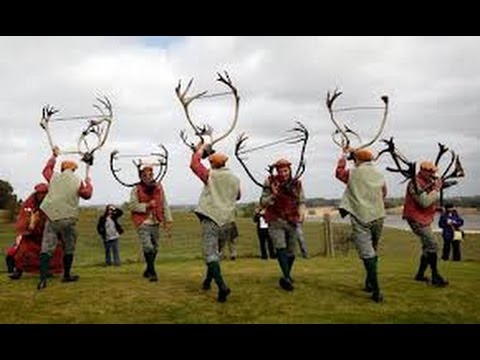 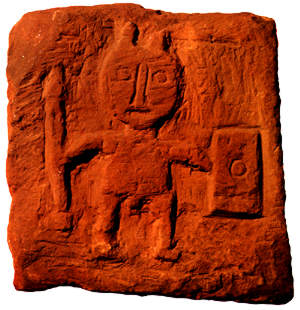 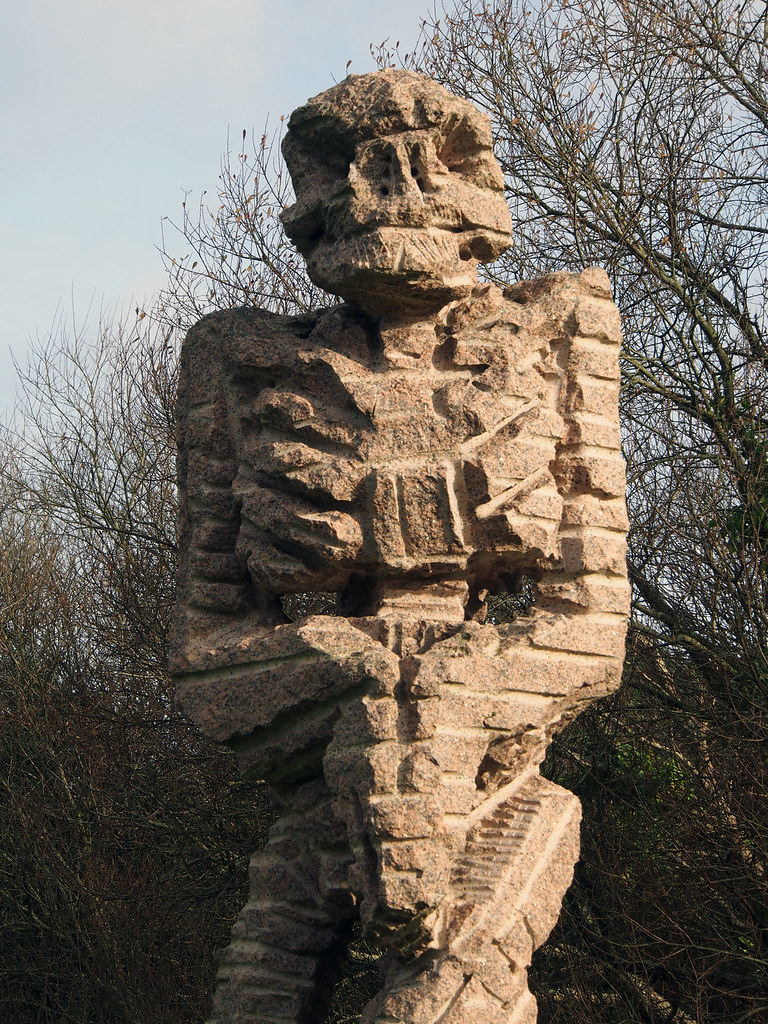 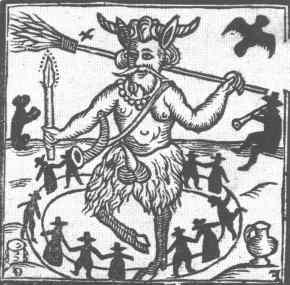 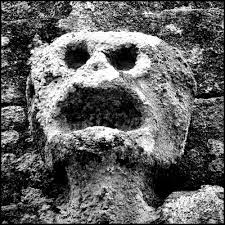 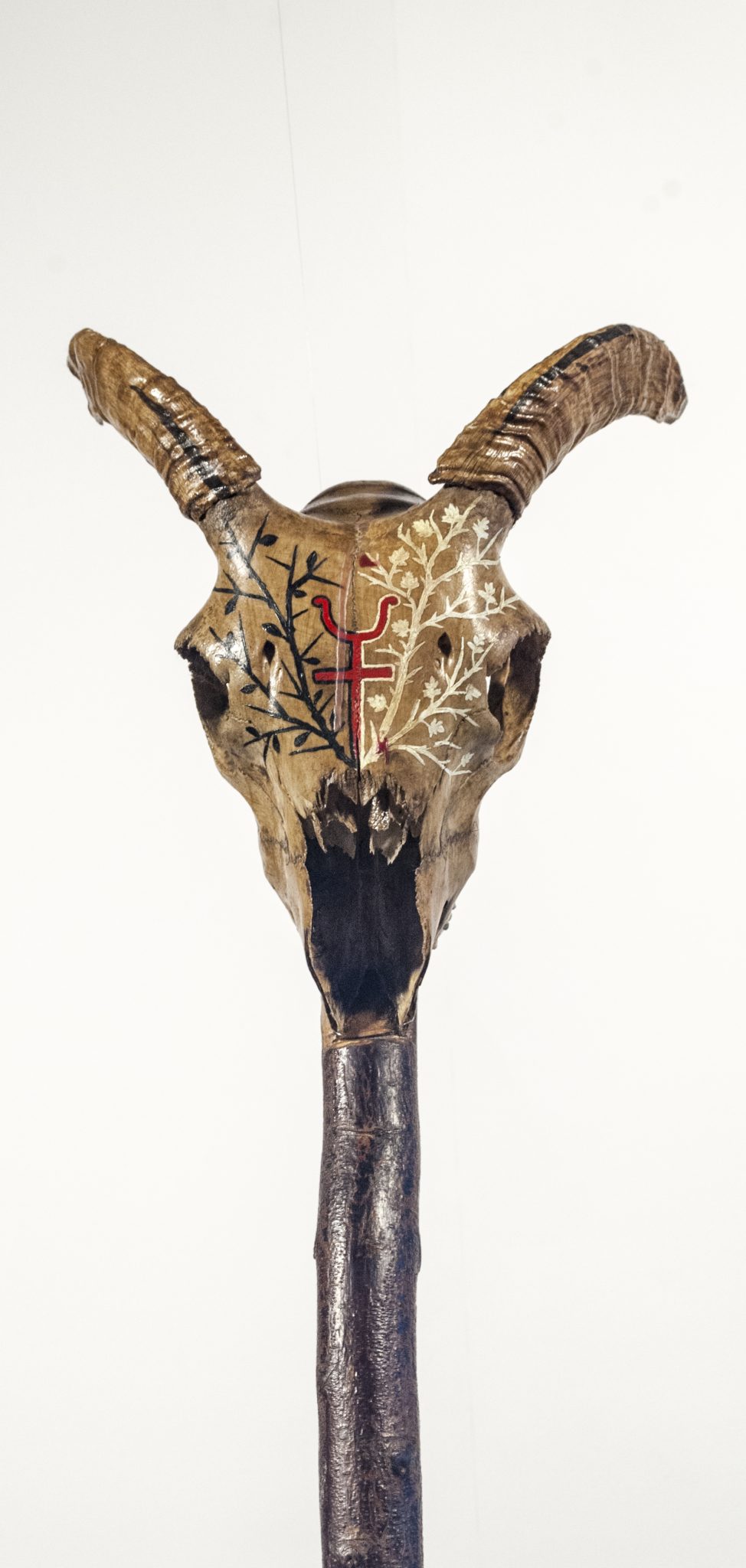 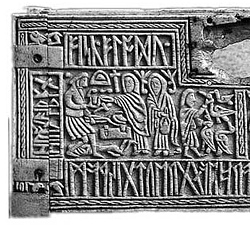 Hunt God  Smith God
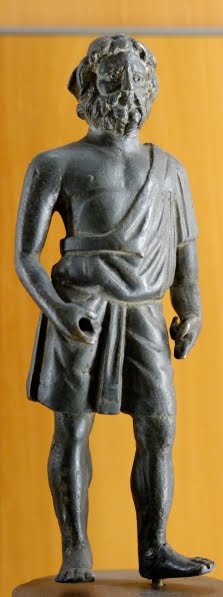 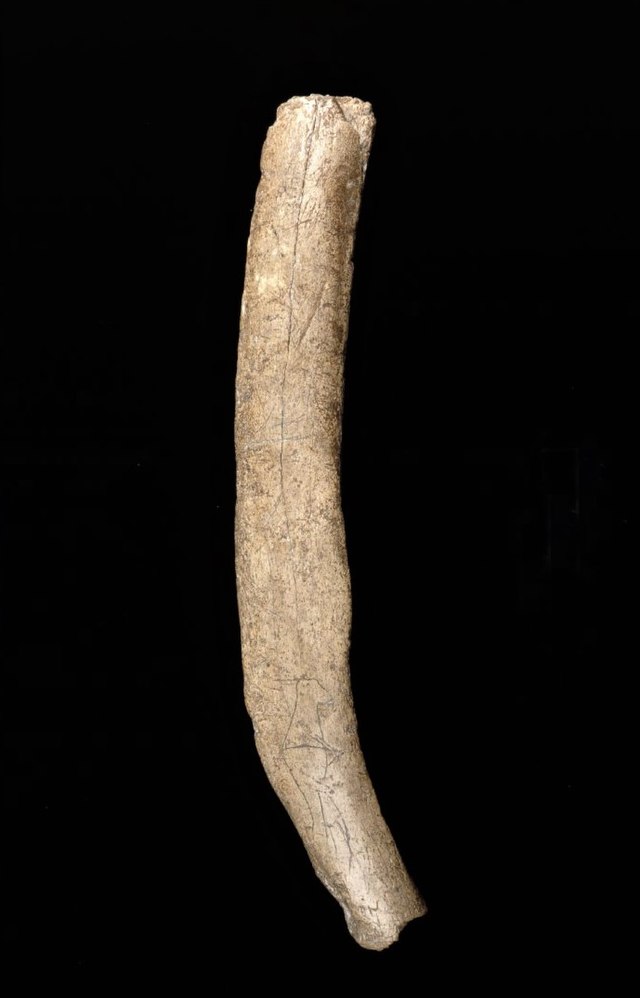 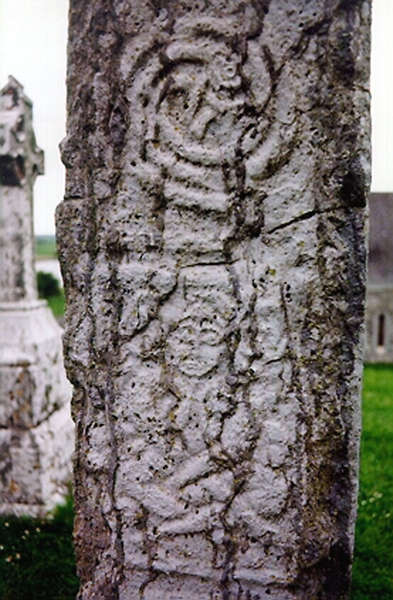 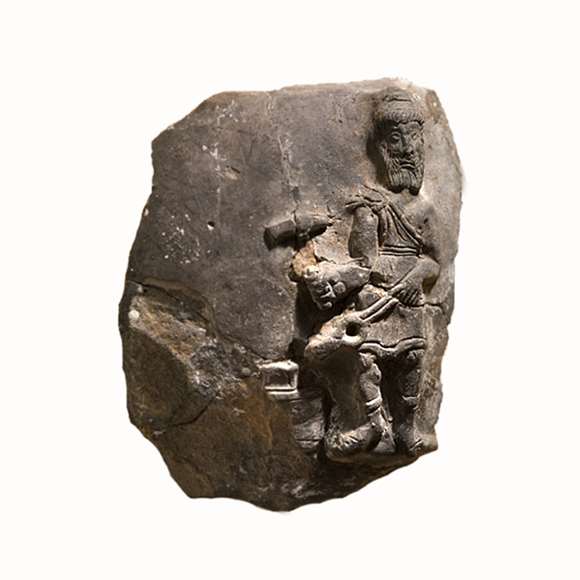 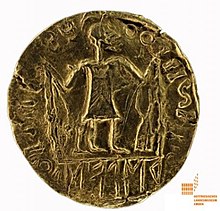 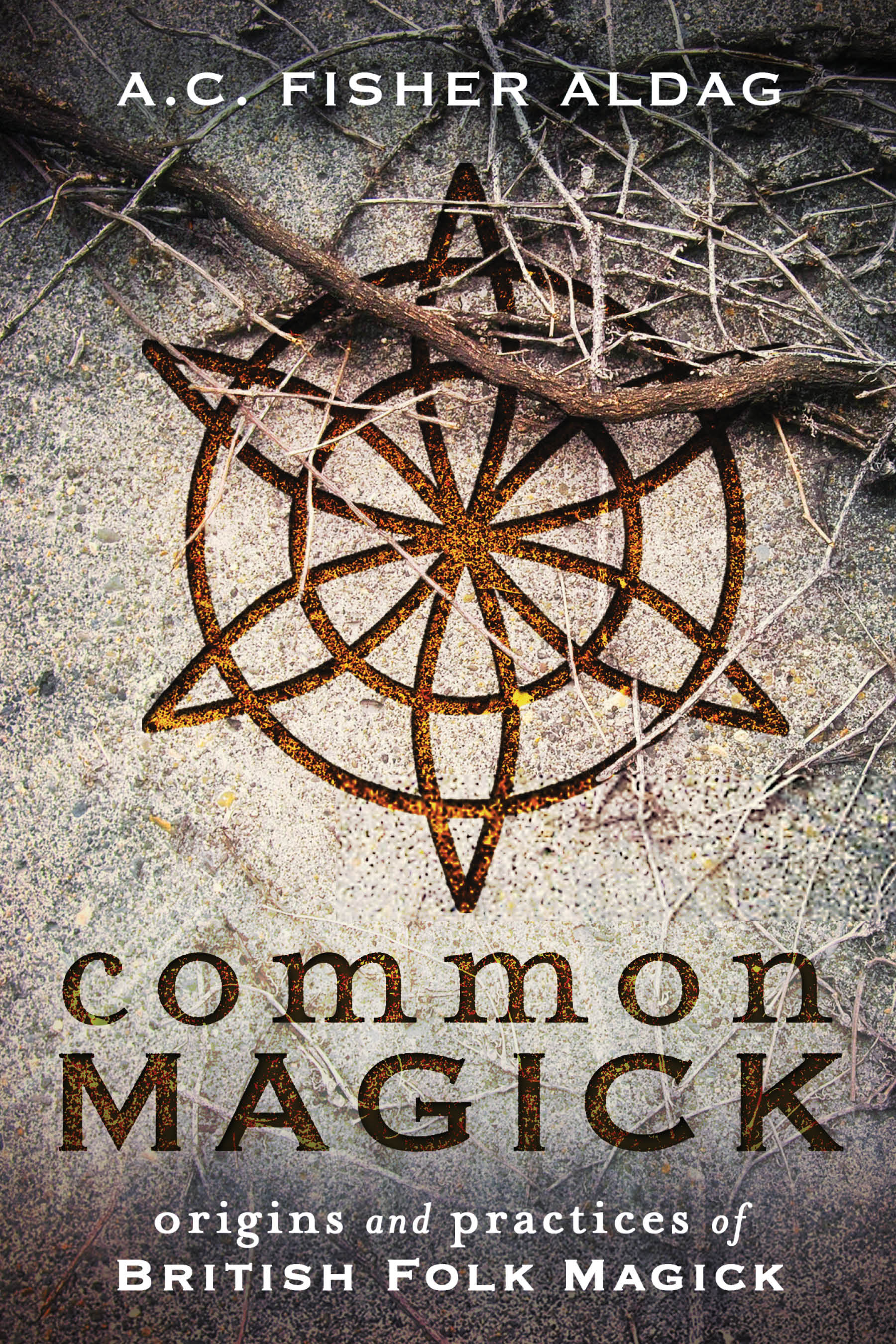 More Information:

Common Magick – Available from Llewellyn Worldwide

Various Llewellyn periodicals

BBI Media’s Witches & Pagans 
Magazine

My Website: acfisheraldag.com

Facebook: British Isles Folkloric 		 	Tradition